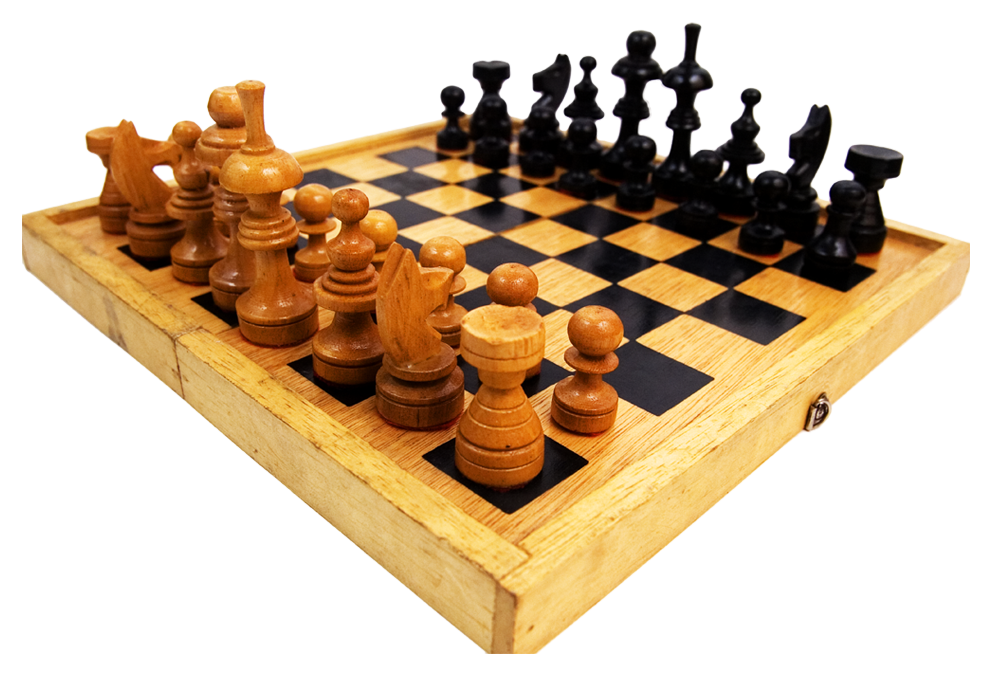 30 – Day Basic Chess Learning Challenge
Sybil Kate Meriveles
Goal
Before I did the thirty days of chess learning challenge, I set a goal to develop my critical thinking through the process.
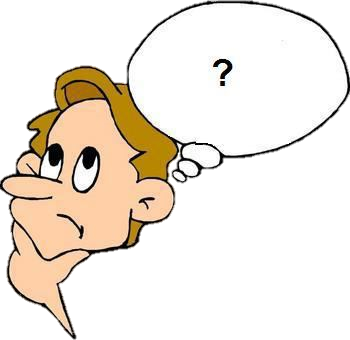 [Speaker Notes: At that time, I believed that playing chess pushes you to think out of the box, especially in circumstances wherein a vital piece, like the King, needs protection from a possible checkmate.]
Time Management
What Happened?
1.		Play against computer at beginner level
[Speaker Notes: I started by playing against the computer, and it only took me a couple of losses to win a chess game.]
Then…
I improved my chess game understanding

Ex. Recognizing moves of each chess pieces. 

3.		I started to experience difficulty…
[Speaker Notes: The more I gained knowledge properly to play chess...


The more I struggled to play chess at a beginner level.]
It was unexpected…

4.	I developed overthinking…

It became my chess gameplay weakness
[Speaker Notes: It was unexpected because I’m supposed to acquire more wins than losses. Additionally, my gameplay winning time increased over time. 

Although learning basic chess heightened my critical thinking and awareness of my opponent's moves, I later realized that I also developed overthinking, which distracted me from playing defensively.]
I played less chess games… 
I lost the motivation to practice chess.
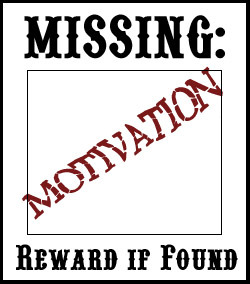 [Speaker Notes: Due to the growth of my game losses, I decreased my number of chess practices. 

Additionally, I lost the motivation to play and learn chess.]
7. I watched inspiring chess players in YouTube. 
Misha Osipov - Youngest Pro Chess Player
Hikaru Nakamura – Rank 19 (according to chess.com) Chess Grandmaster 
Carlsen Magnus – Rank 1 (according to chess.com) Chess Grandmaster
8. I slowly gained motivation (again). 
9. I learned to ignore time and pressure.
10. I  finished the 30-Day Challenge despite my high number of losses.
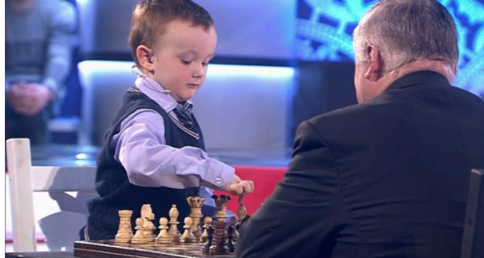 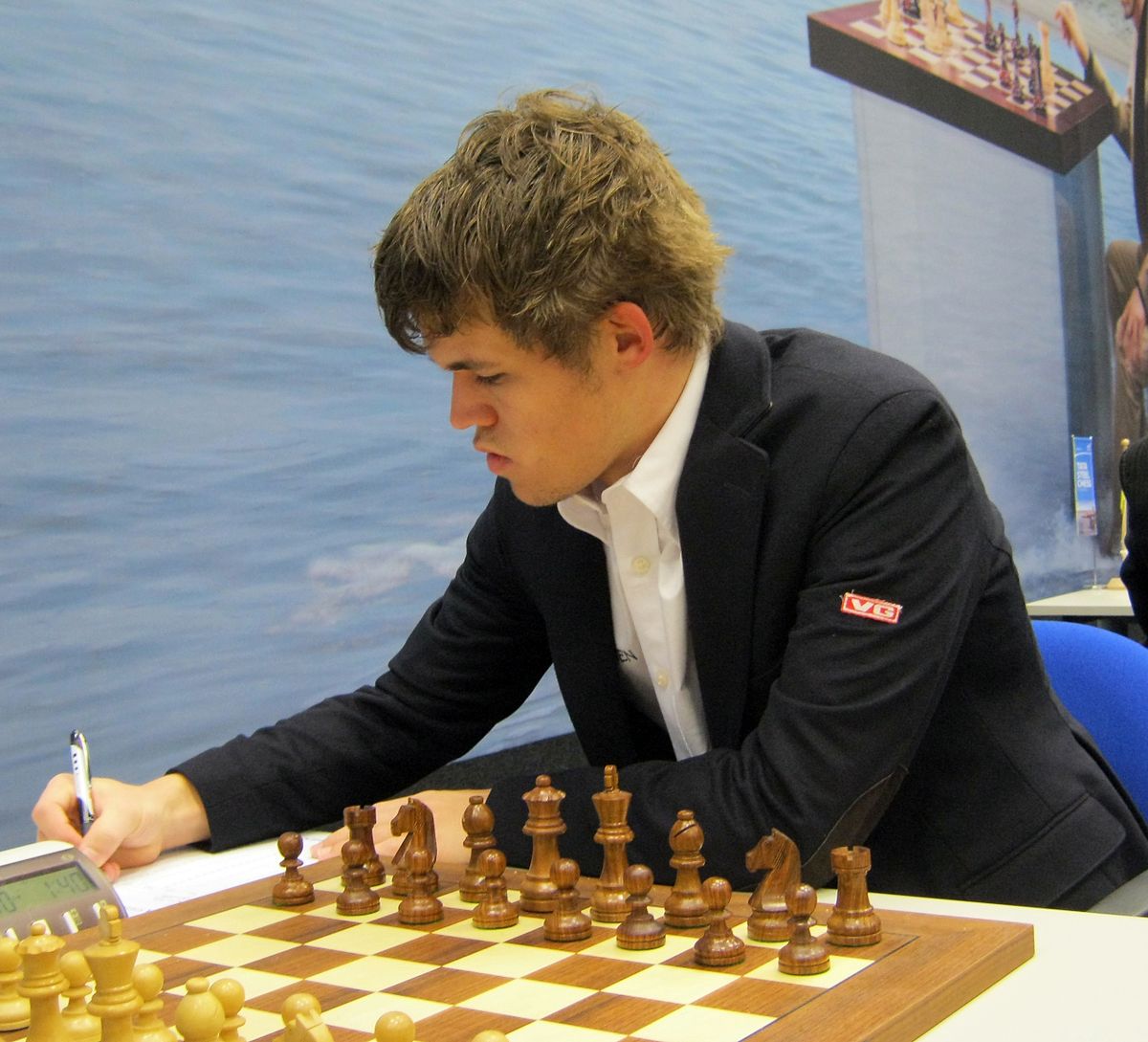 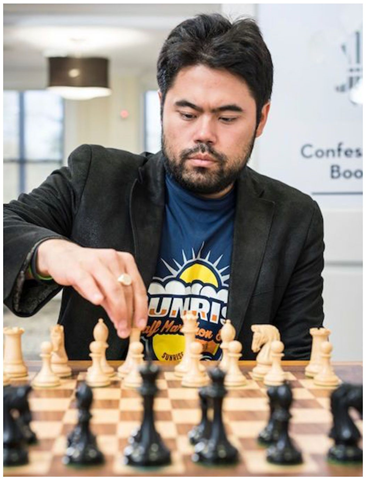 This Photo by Unknown Author is licensed under CC BY-SA
[Speaker Notes: Image 1: Mikhail “Misha” Osipov vs Anatoly Karpov - grandmaster and world champion from 1975 to 1985
Image 2: Carlsen Magnus 
Image 3: Hikaru Nakamura]
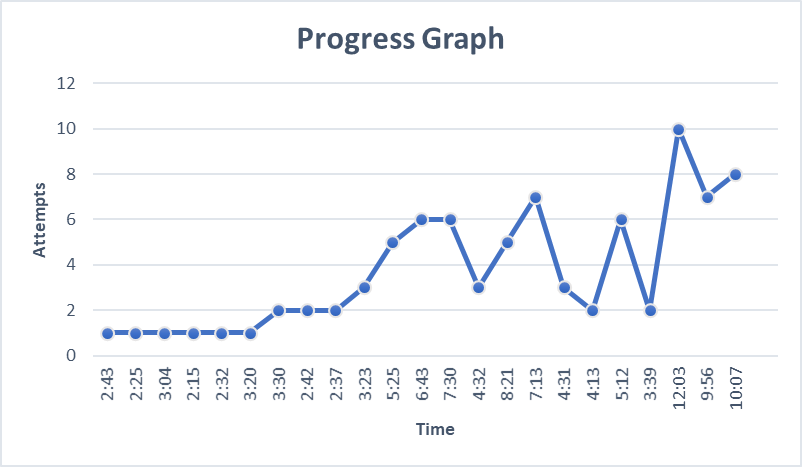 [Speaker Notes: Overtime, my winning time increased along with my number of chess game attempts to win.]
Journal Reflection
Overall, my 30-Day Challenge experience was difficult yet beneficial. Throughout the process, I journaled what I learned: types of chess end games, openings, chess pieces & their moves, parts of the chessboard, and special rules like castling. In my opinion, journaling was a lengthy process. To gain efficiency, I wrote some of them in my notebook and transferred them to my OneNote Journal Notebook. On the other hand, I also encountered issues in journaling my experience. First, I sometimes have forgotten to transfer my written journals to my OneNote Journal Notebook on time. Second, I'm mildly slow at typing. However, I was successful in achieving my goal, which is to improve my critical thinking. I became more aware of my gameplay and used recommended chess strategies.
[Speaker Notes: Show a short clip of journal]
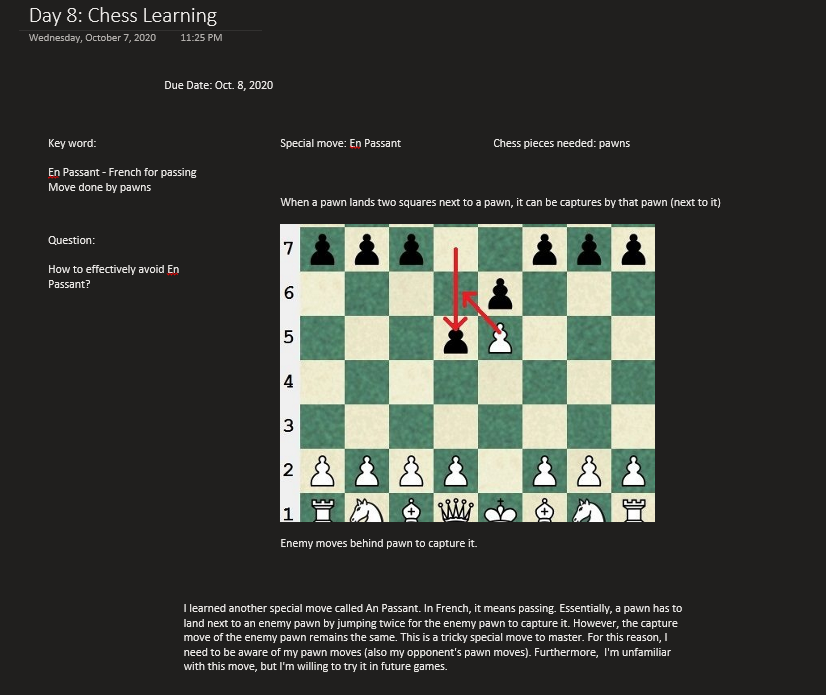 [Speaker Notes: This is a snippet of my journal

Posted the link of my journal to the shared Google Docs Page]
What I Need to Improve?
Overcome Overthinking 
Learn to manage pressure 
Patience
Following Schedule
Extra Question
Based on my experience, will I continue to learn chess?
Thank you for your time…
[Speaker Notes: And I hope that you all learned something from my 30 – Day Basic Chess Learning Challenge..]